MİLLÎ EĞİTİM BAKANLIĞI
KAYSERİ İL MİLLİ EĞİTİM MÜDÜRLÜĞÜ İşyeri Sağlık ve Güvenlik Birimi

 ENTEGRE YÖNETİM SİSTEMİ KURULUMU
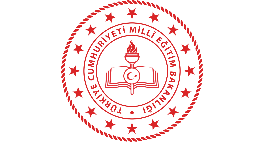 KAYSERİ İL MİLLİ EĞİTİM MÜDÜRLÜĞÜ 
İşyeri Sağlık ve Güvenlik Birimi
2
ISO 14001:2015 ÇEVRE YÖNETİM SİSTEMLERİ
ISO 45001:2018 İŞ SAĞLIĞI VE GÜVENLİĞİ SİSTEMLERİ
EYS
ISO 9001:2015 KALİTE YÖNETİM SİSTEMİ
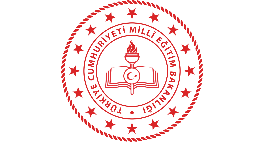 MİLLİ EĞİTİM BAKANLIĞI 
İşyeri Sağlık ve Güvenlik Birimi
3
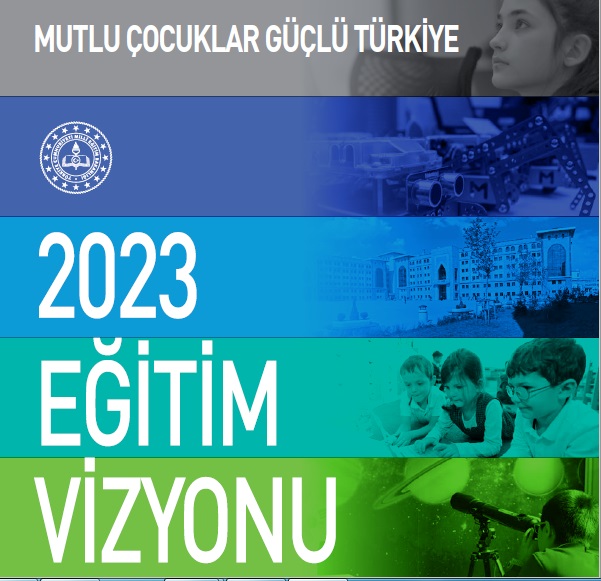 YASAL DAYANAK
2023 EĞİTİM VİZYONU
Okulların Millî Eğitim politikaları ve amaçlarımız doğrultusunda, içinde bulundukları koşul ve öncelikler dâhilinde gelişmelerini sağlayacak bir “Okul Gelişim Modeli” hayata geçirilecektir.
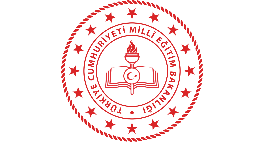 MİLLİ EĞİTİM BAKANLIĞI 
İşyeri Sağlık ve Güvenlik Birimi
4
DAYANAK 
T.C.
MİLLÎ EĞİTİM BAKANLIĞI BELGELENDİRME HİZMETLERİ YÖNERGESİ
Ocak 2021 - 2760 Millî Eğitim Bakanlığı Tebliğler Dergisi
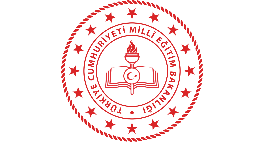 MİLLİ EĞİTİM BAKANLIĞI 
İşyeri Sağlık ve Güvenlik Birimi
5
ENTEGRE YÖNETİM SİSTEMİNİN OKULLARA SAYLAYACAĞI  YARARLAR
EYS NEDİR?
ISO 45001:2018 İŞ SAĞLIĞI VE GÜVENLİĞİ SİSTEMLERİ
ISO 14001:2015 ÇEVRE YÖNETİM SİSTEMLERİ
EYS
ISO 9001:2015 KALİTE YÖNETİM SİSTEMİ
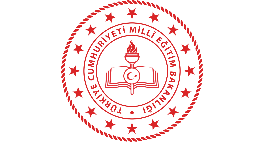 MİLLİ EĞİTİM BAKANLIĞI 
İşyeri Sağlık ve Güvenlik Birimi
6
Dünyada en çok tanınan ve kabul gören yönetim standardı sağlar,
Yasal şart ve İlgili taraf/Paydaş ihtiyaç ve beklentilerinin anlaşılmasını ve yönetilmesini sağlar.
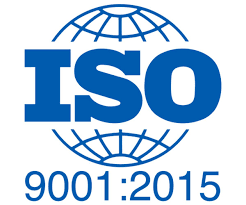 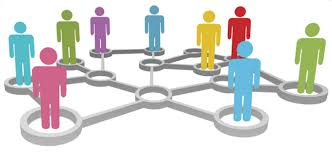 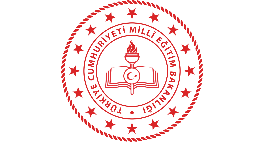 MİLLİ EĞİTİM BAKANLIĞI 
İşyeri Sağlık ve Güvenlik Birimi
7
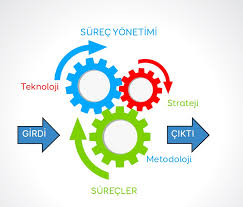 Süreç tabanlı yönetim anlayışı geliştirir.
Yöneticilere, liderlik özellikleri kazandırır ve güçlendirir.
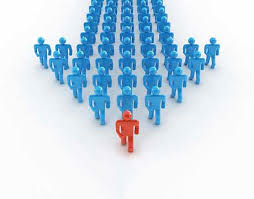 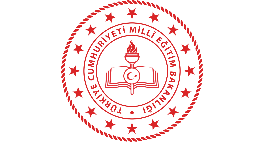 MİLLİ EĞİTİM BAKANLIĞI 
İşyeri Sağlık ve Güvenlik Birimi
8
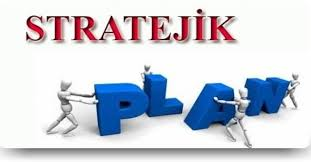 Stratejik planlama ve sürdürülebilir politika ve hedefler oluşturarak kuruma yön belirleme kabiliyeti kazandırır.
Kuruma risk ve fırsatlarını belirleme ve yönetme kabiliyeti kazandırır.
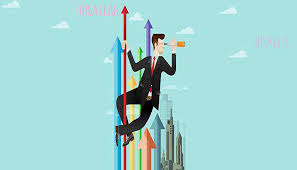 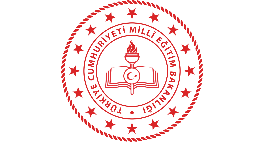 MİLLİ EĞİTİM BAKANLIĞI 
İşyeri Sağlık ve Güvenlik Birimi
9
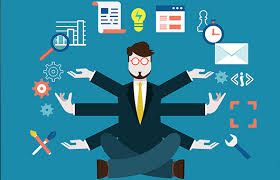 Altyapı ve diğer kaynakların etkin bir şekilde planlanmasını ve yönetilmesini sağlar.
Kurumsal bilgi ve hafızayı güçlendirerek olaylar karşısında hızlı ve doğru kararlar alınmasını sağlar.
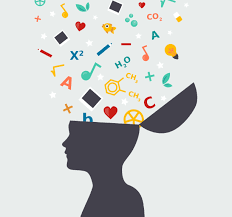 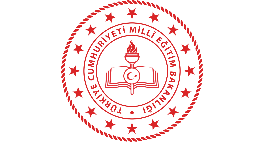 MİLLİ EĞİTİM BAKANLIĞI 
İşyeri Sağlık ve Güvenlik Birimi
10
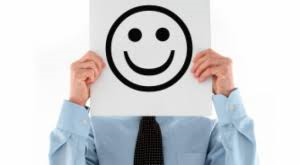 Çalışanların yetkinliklerini geliştirir, moral ve motivasyonlarını arttırır. 
Kuruluş içinde ve dışında iletişim ve işbirliğini güçlendirir, ortak akıl, öneri ve şikayetlerin yönetilmesi ile problem çözme yeteneğini arttırır.
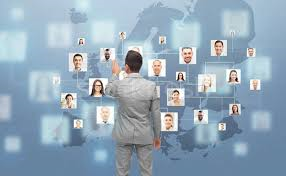 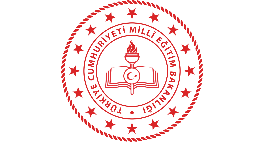 MİLLİ EĞİTİM BAKANLIĞI 
İşyeri Sağlık ve Güvenlik Birimi
11
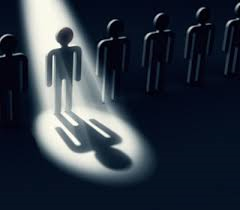 Kalite, çevre ve ISG konularında farkındalık oluşturur.
Dokümanların ve kayıtların kontrolünü, kayıt ortamlarını ve alışkanlıklarını güçlendirerek hesap verilebilirlik sağlar.
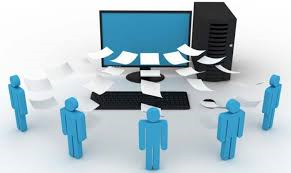 MİLLİ EĞİTİM BAKANLIĞI 
İşyeri Sağlık ve Güvenlik Birimi
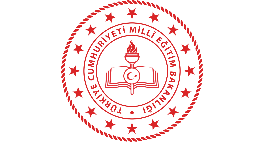 12
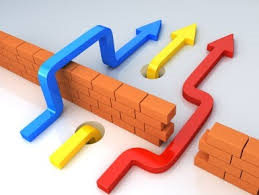 Planlama, tasarım, Ar-Ge ve inovasyon faaliyetlerinin etkinliğini arttırarak kuruma yenileşme, çeviklik, esneklik sağlar.
İşlemleri kolaylaştırır, israfı azaltır, verimliliği arttırır.
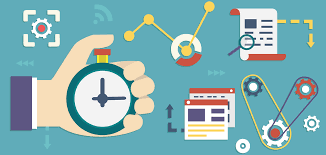 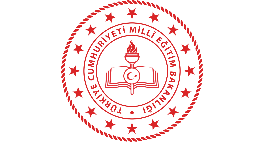 MİLLİ EĞİTİM BAKANLIĞI 
İşyeri Sağlık ve Güvenlik Birimi
13
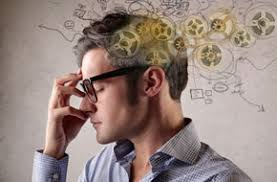 Analitik düşünme, performans değerlendirme ve veriye dayalı karar alma süreçleri ile doğru kararlar almamızı güvence altına alır.
Nitelikli çıktıları güvence altına alarak paydaş memnuniyetini, güvenini artırır.
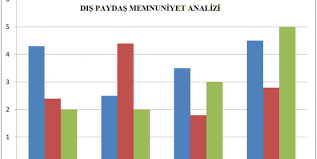 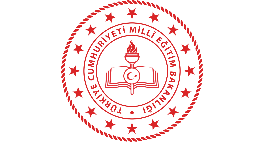 MİLLİ EĞİTİM BAKANLIĞI 
İşyeri Sağlık ve Güvenlik Birimi
14
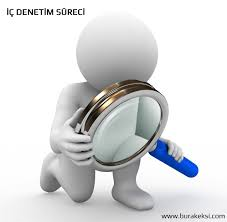 Kuruluşa iç denetim ve gözden geçirme kabiliyeti kazandırır.
Olası hata ve uygunsuzluklara zamanında müdahale ve etkin takip yeteneği kazandırır, şikayetlerin azalmasını sağlar.
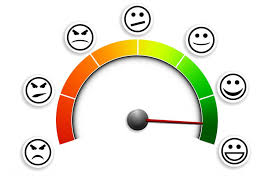 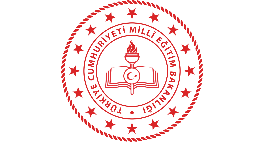 MİLLİ EĞİTİM BAKANLIĞI 
İşyeri Sağlık ve Güvenlik Birimi
15
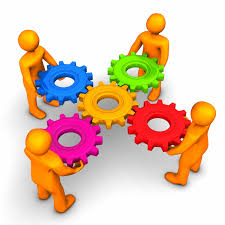 Problem çözme süreçlerine tüm çalışan ve paydaşları da dahil ederek sistemin etkinliğini arttırır.
Sürekli iyileştirmeyi güvence altına alır.
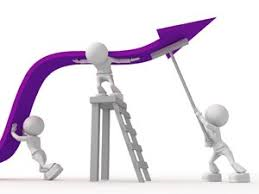 MİLLİ EĞİTİM BAKANLIĞI 
İşyeri Sağlık ve Güvenlik Birimi
16
Etkin bir Çevre yönetim sistemi uygulayarak, çalışanların ve öğrencilerin çevre duyarlılığını ve sorumluluğunu geliştirir.
Etkin bir ISG Yönetim sistemi uygulayarak, İlgili tüm taraflar açısından güvenli, sağlıklı bir okul ortamı oluşturulmasını sağlar.
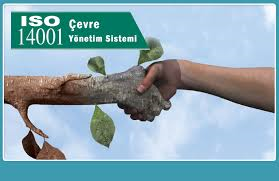 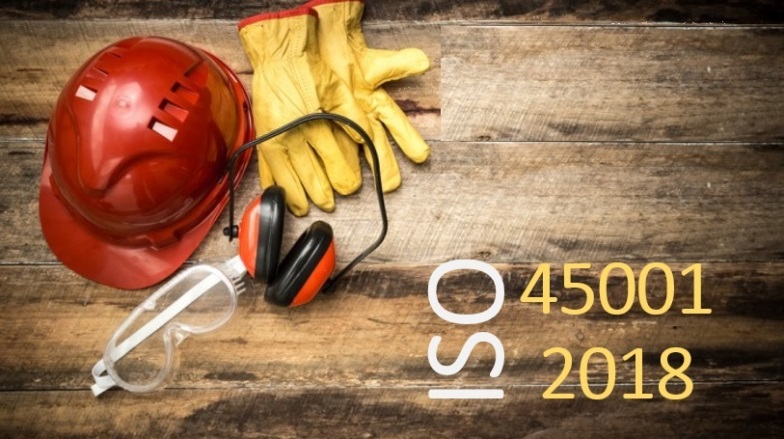 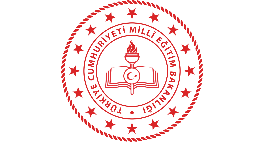 MİLLİ EĞİTİM BAKANLIĞI 
İşyeri Sağlık ve Güvenlik Birimi
17
Kalite Güvence Sisteminin altyapısını oluşturup güçlendirerek, özdeğerlendirme çalışmalarını kolaylaştırır.
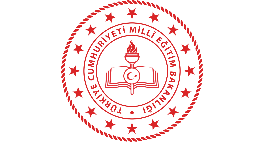 MİLLİ EĞİTİM BAKANLIĞI 
İşyeri Sağlık ve Güvenlik Birimi
18
Kayseri’deki  okullarda kalitede ortak standart ve dil kullanmamızı, ortaklıkları geliştirmemizi (doküman,  hedef, performans, süreç vb.) sağlayacak.
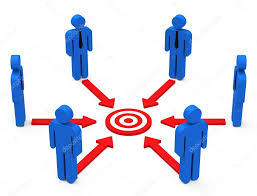 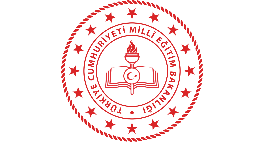 MİLLİ EĞİTİM BAKANLIĞI 
İşyeri Sağlık ve Güvenlik Birimi
19
EYS
NE DEĞİLDİR?
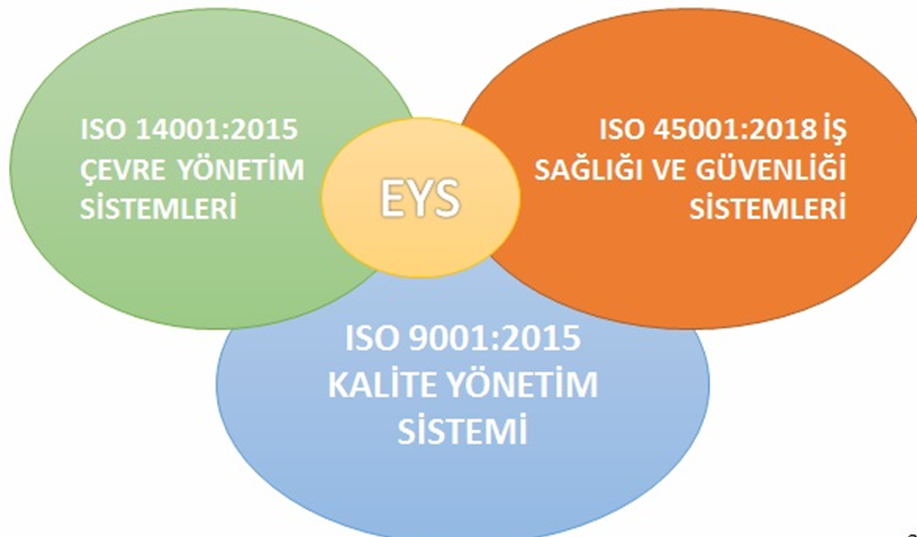 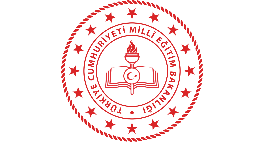 MİLLİ EĞİTİM BAKANLIĞI 
İşyeri Sağlık ve Güvenlik Birimi
20
Kurumlar için ek bir yük değildir.
Yönetim faaliyetlerinin dışında değildir.
Ürüne veya hizmete verilen belge değildir.
Bir kişinin yapacağı ve sorumluluğunda bir iş değildir.
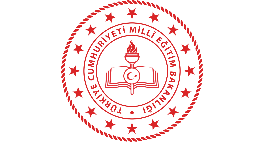 MİLLİ EĞİTİM BAKANLIĞI 
İşyeri Sağlık ve Güvenlik Birimi
21
Liderlik olmazsa olmaz.
Çalışanların katılımı olmazsa olmaz.
Doküman kullanma ve kayıt oluşturma disiplini olmazsa olmaz.
Bilinç ve farkındalık (eğitim) olmazsa olmaz.
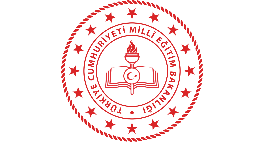 MİLLİ EĞİTİM BAKANLIĞI 
İşyeri Sağlık ve Güvenlik Birimi
22
OKULLARDA EYS KURMA VE BELGELENDİRME SÜRECİ
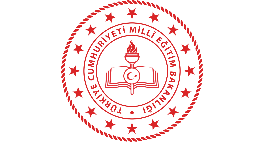 MİLLİ EĞİTİM BAKANLIĞI 
İşyeri Sağlık ve Güvenlik Birimi
23
EYS Temsilcisinin Belirlenmesi

EYS Ekibinin Belirlenmesi

Atölye çalışması (EYS Kitabı hazırlama)
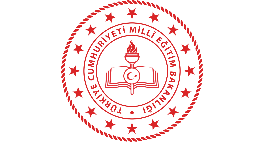 MİLLİ EĞİTİM BAKANLIĞI 
İşyeri Sağlık ve Güvenlik Birimi
24
Atölye çalışması (EYS Süreçlerin hazırlaması) 
Atölye çalışması (EYS Süreç risk ve fırsat planlarının hazırlaması) 
Atölye çalışması (EYS Çevre boyutlarının hazırlaması)
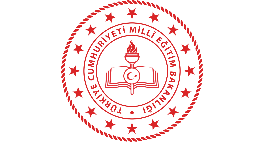 MİLLİ EĞİTİM BAKANLIĞI 
İşyeri Sağlık ve Güvenlik Birimi
25
Atölye çalışması (EYS Prosedürlerinin hazırlanması) 
Atölye çalışması (EYS Talimatların hazırlaması) 
Atölye çalışması (EYS Tablo, Form, Plan vb dokümanların hazırlaması)
Okul çalışanlarının bilgilendirilmesi, eğitim vb. çalışmalar
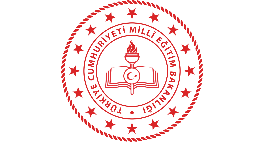 MİLLİ EĞİTİM BAKANLIĞI 
İşyeri Sağlık ve Güvenlik Birimi
26
Dokümanların kontrolü, onayı ve yayınlanması 
Gerekli altyapı, ekipman, techisat vb. hazırlanması ve etkin kullanımının sağlanması 
EYS kayıtlarının oluşturulması 
Çevre ve ISG tatbikatlarının yapılması
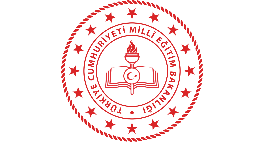 MİLLİ EĞİTİM BAKANLIĞI 
İşyeri Sağlık ve Güvenlik Birimi
27
Saha denetimleri ve kontrolleri/ düzeltici faaliyetler 
İç denetimlerin yapılması, uygunsuzlukların düzeltilmesi 
YGG toplantısının gerçekleştirilmesi 
EYS Belgelendirme Başvurusunun yapılması
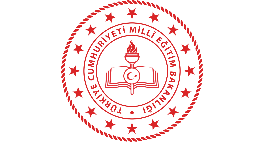 MİLLİ EĞİTİM BAKANLIĞI 
İşyeri Sağlık ve Güvenlik Birimi
28
EYS Uygulamalarının izlenmesi, etkinliğinin takibi ve düzeltici çalışmalar 
EYS Dış Denetimlerinin yapılması 
EYS Denetim uygunsuzluklarının kapatılması 
Belgenin kurumlara teslim edilmesi
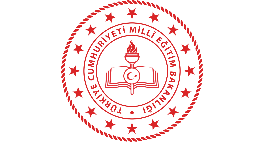 MİLLİ EĞİTİM BAKANLIĞI 
İşyeri Sağlık ve Güvenlik Birimi
29
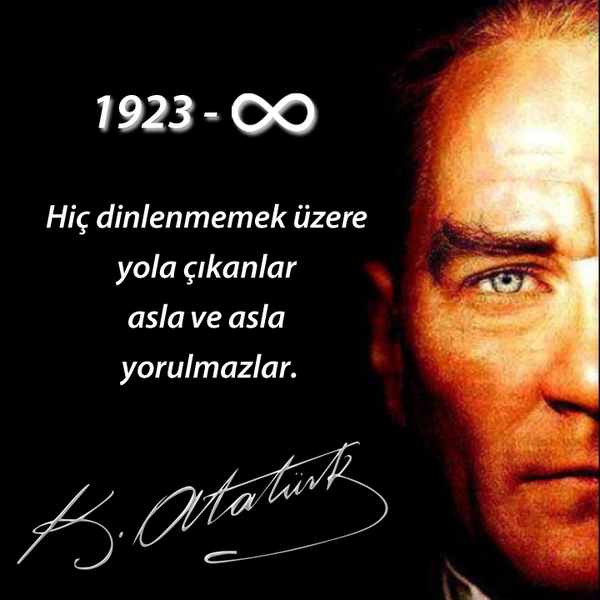 TEŞEKKÜR EDER, ÇALIŞMALARINIZDA BAŞARILAR DİLERİZ.